Что приказывает 
имя существительное 
имени прилагательному?
(русский язык  4класс
по программе «Гармония» )


                                 Выполнила: Даниленко И.М.учитель
                               начальных классов МОУ СОШ №78
                                   высшая квалификационная категория
                              п.Чернышевск,Забайкальский край
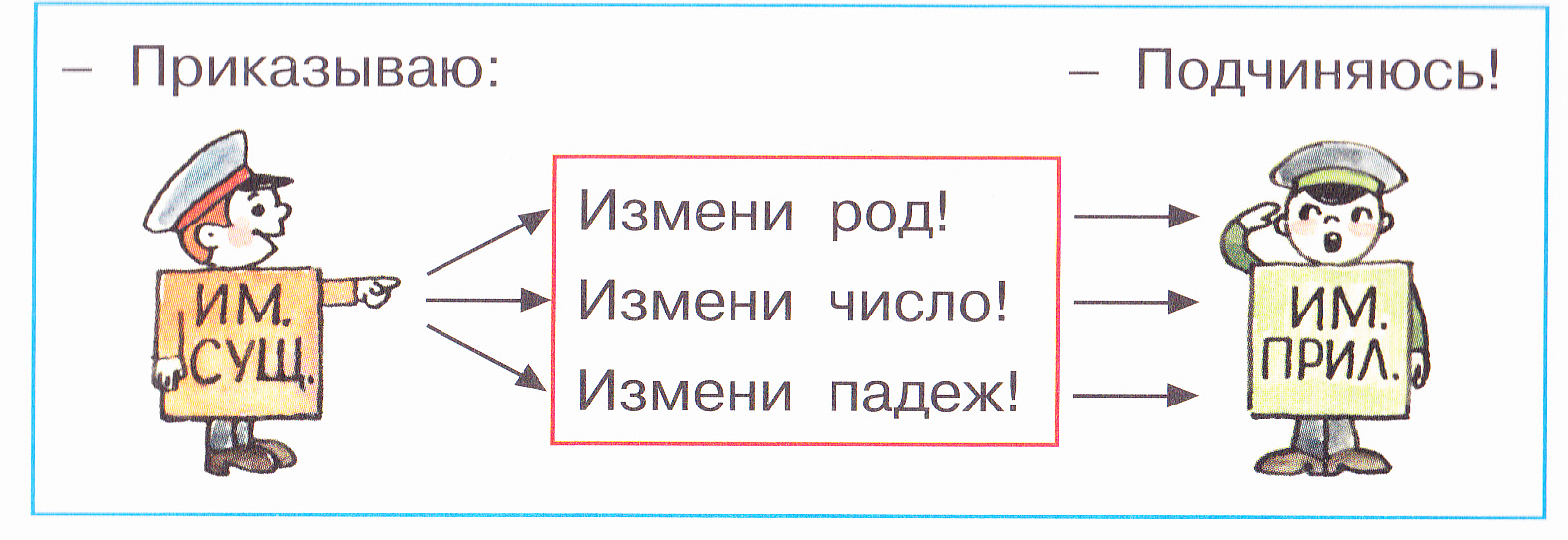 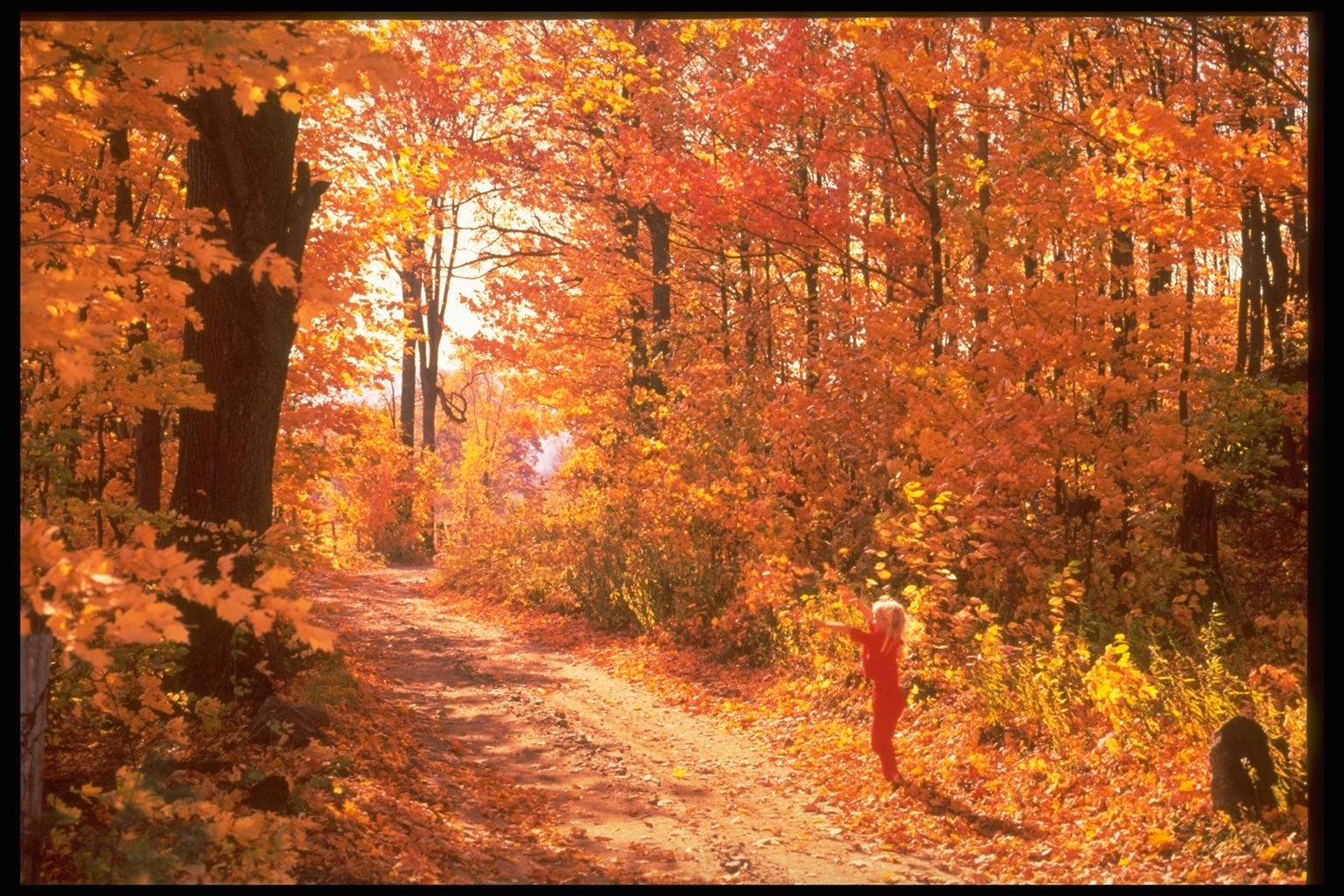 Путешествие
по осеннему  лесу
ПРАВИЛА СОТРУДНИЧЕСТВА
Т – терпеливость
Д – доброжелательность
В – вежливость
О – хороший результат  каждого
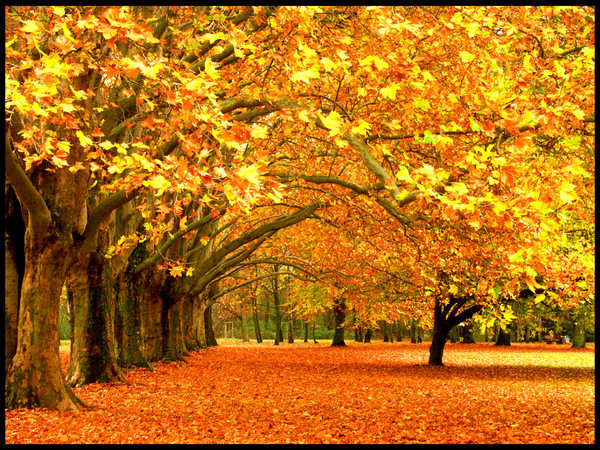 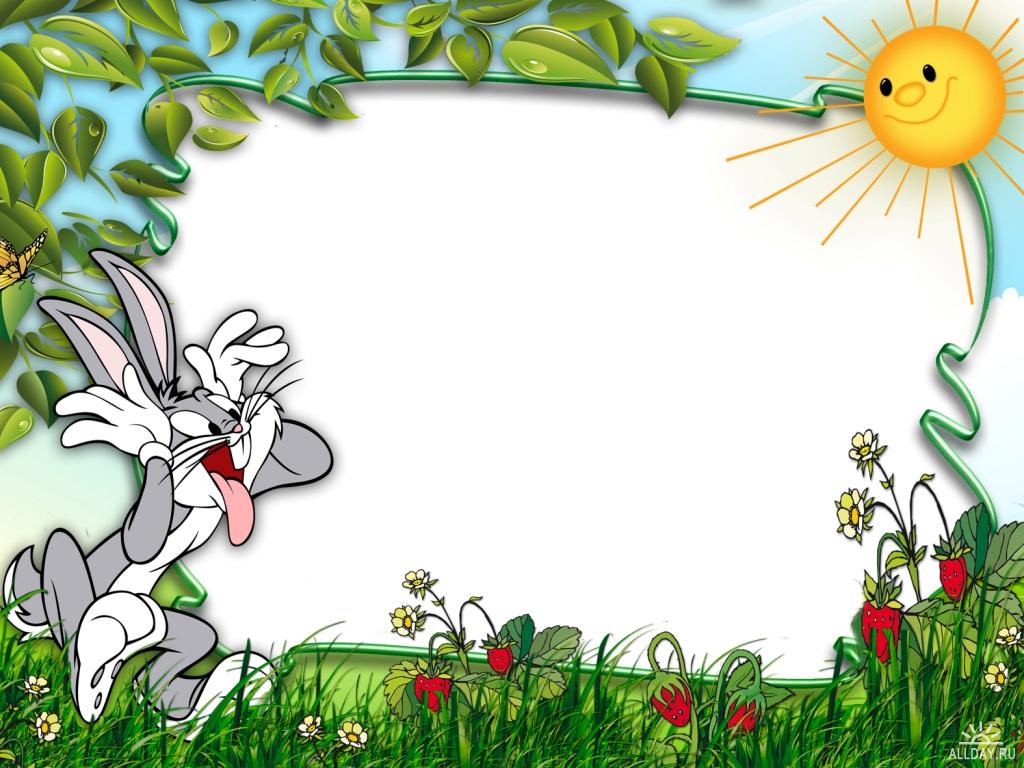 Физминутка
Мы листики осенние
На ветках мы сидим.
Дунул ветер – полетели.
Мы летели, мы летели
И на землю тихо сели.
Ветер снова набежал
И листочки все поднял.
Закружились, полетели
И на землю снова сели..
КАКОЕ ПРИЛАГАТЕЛЬНОЕ ?
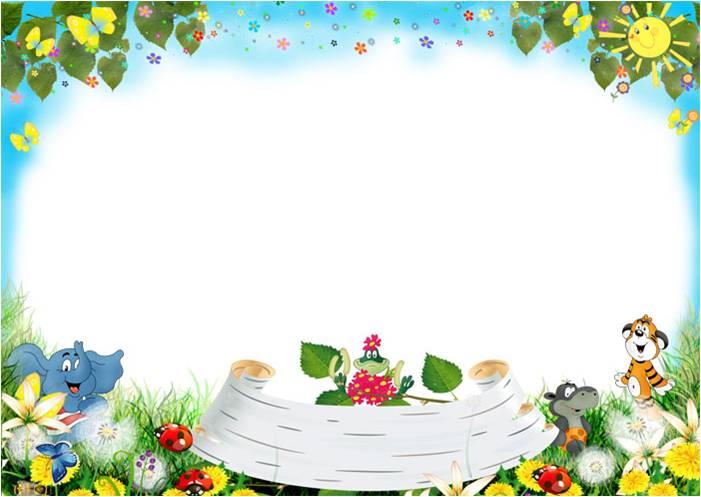 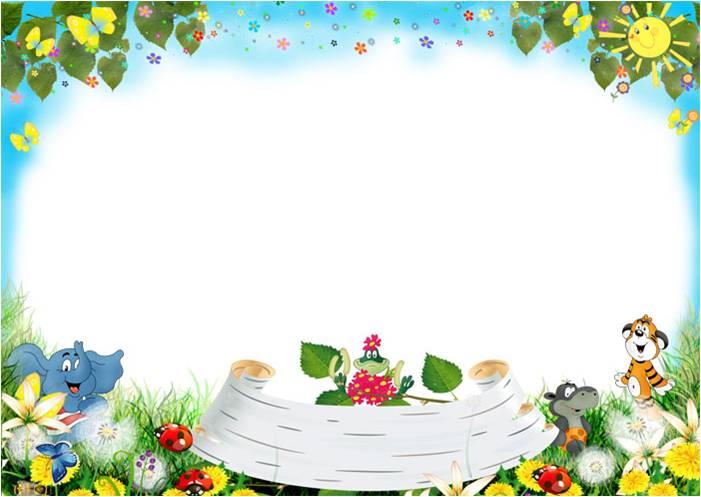 4.По (....... )   берегу

5.Над (….)   озером

6.С  (….)   облаками
1.К  (……..)  дереву

2.К     (…….) дождю

3.В    (……)   корзине
КАКОЕ ПРИЛАГАТЕЛЬНОЕ ?
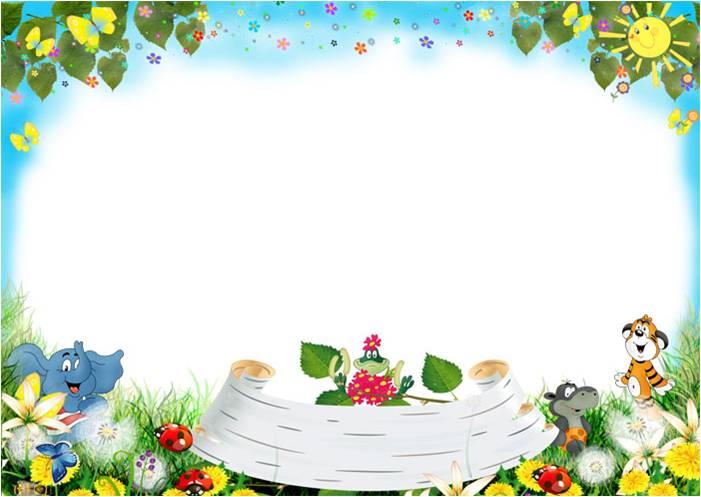 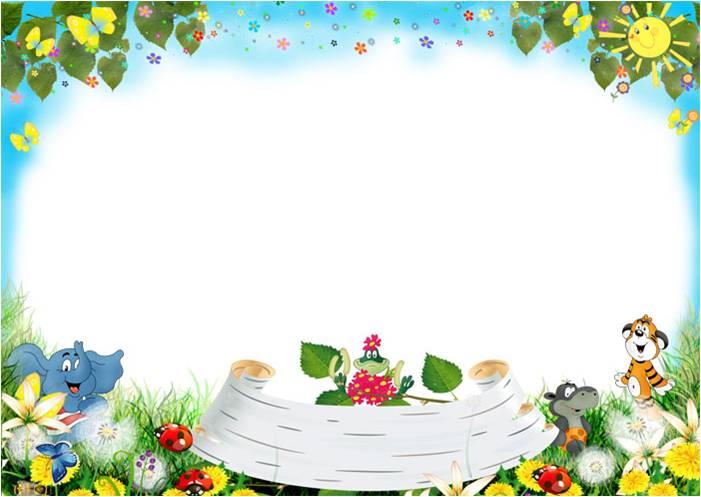 По крутому  берегу

Над глубоким озером

  С  белыми облаками
К большому  дереву

К осеннему дождю

В большой   корзине
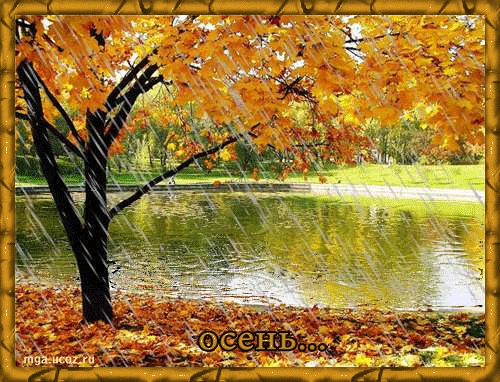 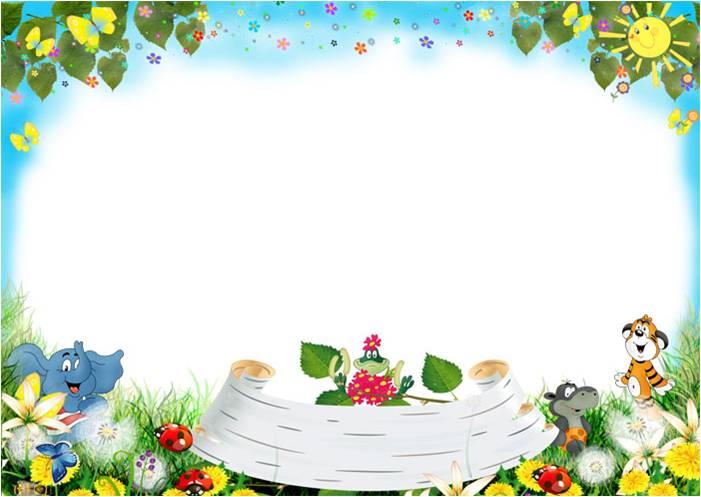 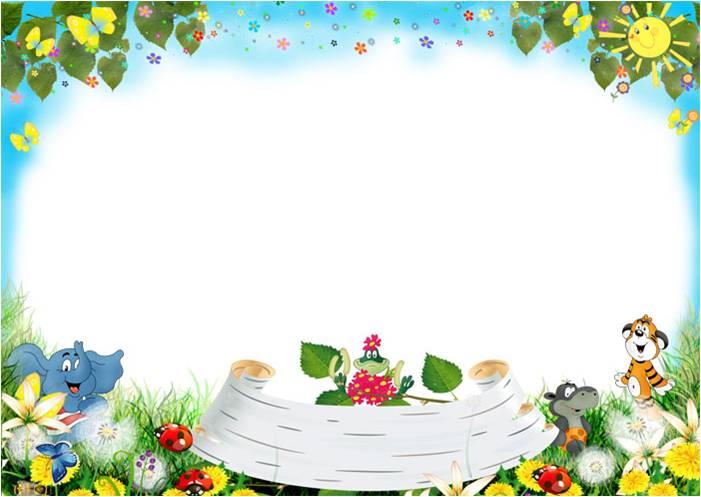 1 вариант
кленовый лист
колючий шиповник
весёлый листопад
2 вариант
поздняя осень
жёлтая берёзка
дождливая погода
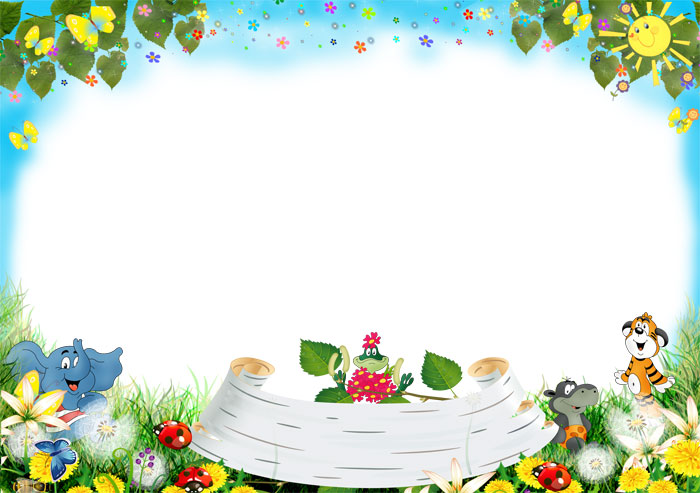 Закончи фразы
Имя прилагательное согласуется ……
Вопрос от главного слова к зависимому подсказывает ....... имени прилагательного
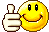 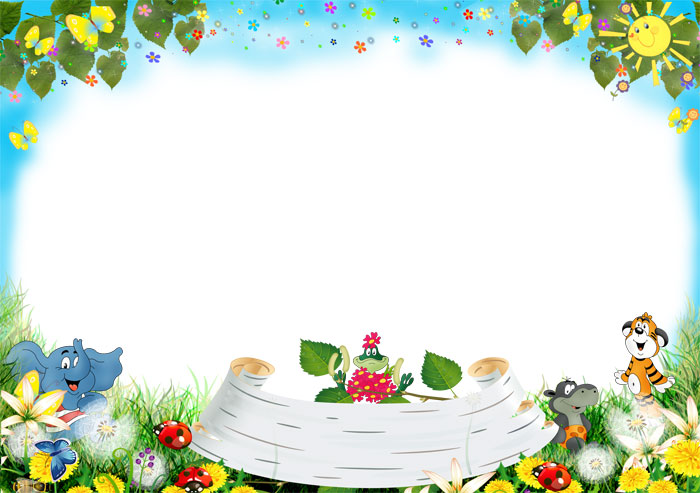 - Было интересно… 
 Было трудно…
Теперь я знаю……
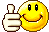 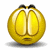 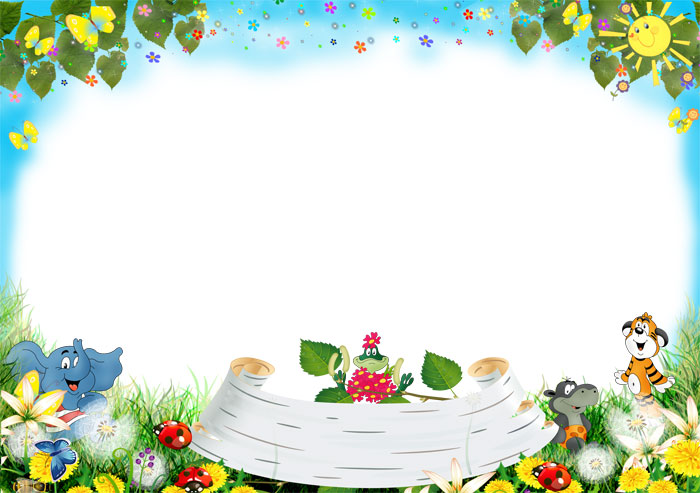 Домашнее задание
С.52, упр.107.
Списать продолжение осенней зарисовки о флотилии
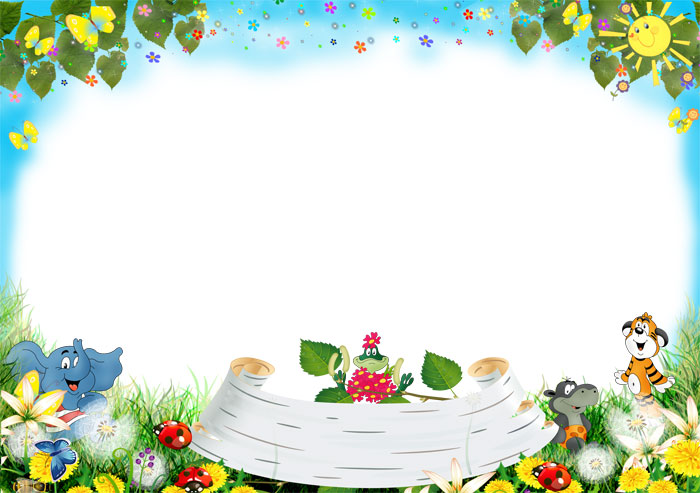 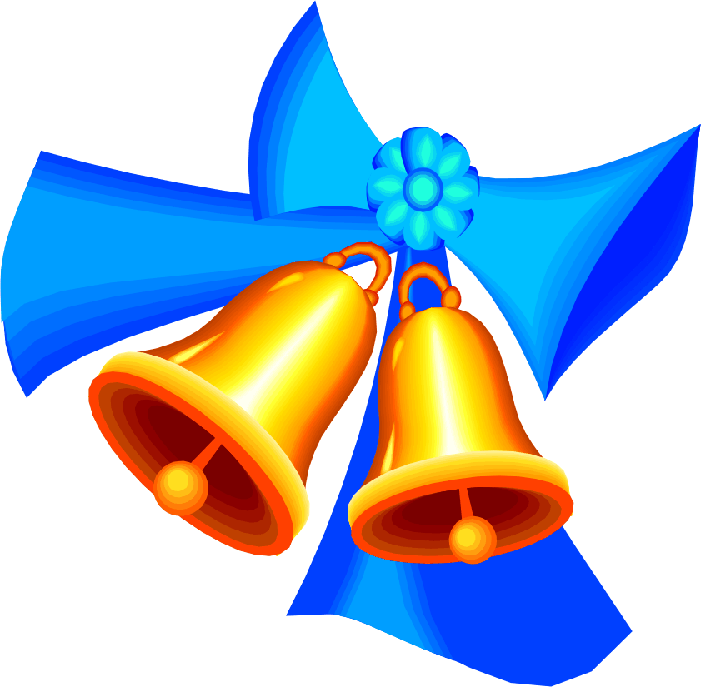 Спасибо    за     урок!